Projekt FORMAFusion der Gewerkschaften
Gegenwertiger Ausbau der tschechischen Gewerkschaft
Struktur des größten tschechischen Gewerkschaftsbundes – / ČMKOS/
Fusionsversuche der OS KOVO 
Ergebnisse
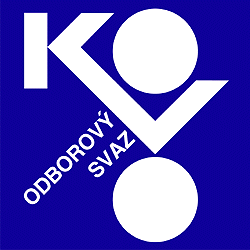 Aufbau der tschechischen Gewerkschaften
Drei aktive Gewerkschaftsverbände in der Tschechischen Republik:






Gewerkschaftskonföderation Tschechiens und Morawiens
Bund der freien Gewerkschaften
Konföderation für Kunst und Kultur
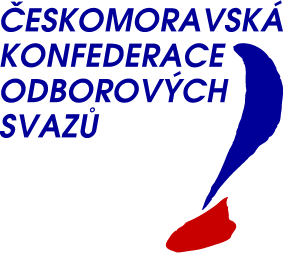 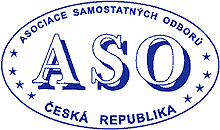 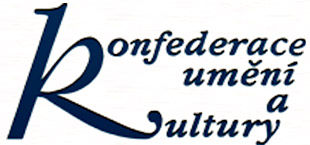 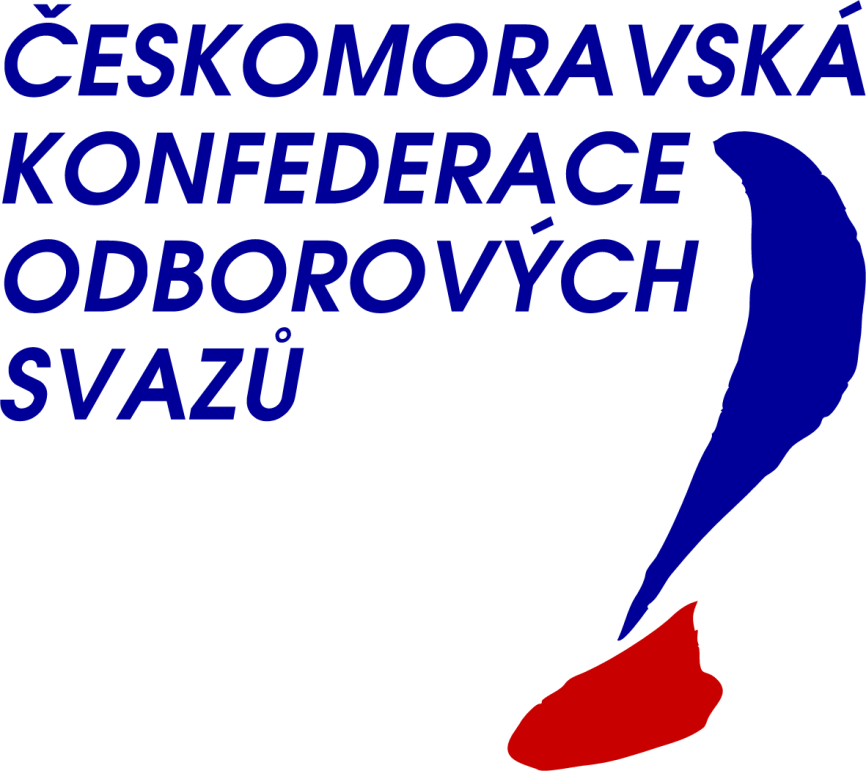 Der Gewerkschaftsbund Tschechiens und Morawiens (ČMKOS) ist der größte unabhängige aGewerkschaftsbund in der Tschechischen Republik. Das Ziel der Arbeit des Gewerkschaftsbundes besteht darin, die Rechte der Gewerkschaften, der Arbeitnehmer sowie die sozialen und sonstigen Rechte zu koordinieren und zu schützen, die Interessen seiner Mitglieder gegenüber den Arbeitgebern, dem Staat, den örtlichen Kommunen zu vertreten.  Der  Gewerkschaftsbund baut die Kooperation mit den Partnerorganisationen aus und arbeitet mit branchenübergreifenden und anderen internationalen Organisationen zusammen .Die insgesamt 32 Gewerkschaftsorganisationen von ČMKOS haben mehr, als 400 000 Mitglieder (30.06.2011)
Czech-Moravian Confederation of Trade Unions
Czech-Moravian Confederation of Trade Unions
Der Aufbau von ČMKOS – Bedingungen für die Fusion
ČMKOS hat insgesamt 32 Gewerkschaftsorganisationen
Die größte Gewerkschaft ist die OS KOVO – mit 136 319 Mitgliedern
Die zweitgrößte ist der Gewerkschaftsbund für Gesundheitswesen und soziale Leistungen - mit insgesamt 34 958  Mitgliedern
Die kleinste Organisation ist PROJEKT – mit 62 Mitgliedern
21 Gewerkschaften haben weniger, als 10 000 Mitglieder, hiervon haben 11 weiniger als 2000 organsierte Mitglieder
Was bietet OS KOVO?
Wir sind mit unseren 10 regionalen Dienststellen - wo fachkundige Experten, Juristen, Volkwirte und Sachverständige für das Gesundheitswesen und Arbeitsschutz arbeiten - flächendeckend im ganzen Land vertreten
Wir haben Sachverständige für Steuer-, Renten- und Immobilienfragen
Unsere Informationsnetzte sind zwischen den einzelnen Betriebsorganisationen voll ausgebaut
In allen Regionen von OS KOVO arbeiten demokratisch gewählte Vertreter
Fusionsversuche
2002-2003 mit der Gewerkschaft der Werktätigen in der Energetik
Errichtung einer gemeinsamen Kommission
Herausgabe einer gemeinsamen Zeitschrift unter den Namen „Metall-Energie”
Teilnahme an den Sitzungen der höchsten Gremien beider Gewerkschaften 
2004 die „Brautwerbung” ist abgeschlossen
2006 die Gewerkschaft Energetik vereinte sich mit der Gewerkschaft der Chemiearbeiter
Fusionsversuche
2010 – Textilgewerkschaft mit 6000 Mitgliedern
Gemeinsame Sitzungen der beiden Präsidien 
Vorbereitung der Fusionsschritte
Die Fusion kam nicht zustande
2010 – Fusionsinitiative der Gewerkschaft der Holzverarbeitung mit 15000 Mitgliedern
Die Fusion kam nicht zustande
Beide Gewerkschaft wollten lediglich die Entscheidung ihres Kongresses umsetzen
Fusionsergebnisse
Die wahrscheinlichen Gründe für das Scheitern der Fusionsversuche zwischen OS KOVO und den kleineren Organisationen:
Angst von der Größe der OS KOVO
Angst davon, dass die Vertreter kleinerer Gewerkschaften keine Führungsposition erhalten 
Subjektive „persönliche“ Ängste
Sie wollten in beiden Fällen wahrscheinlich nur die Entscheidung ihres Kongresses – Einleitung von Verhandlungen zum Thema Fusion –umsetzen 
Im Rahmen von OS KOVO haben nur die Gewerkschaften in der Energetik und der Chemieindustrie fusioniert, in den beiden anderen Fällen kam es nicht zur Fusion